Lexer input and Output
Stream of Char-s
( lazy List[Char] )
Stream of Token-s
id3

=
0LF
w
sealed abstract class Token 
case class ID(content : String) // “id3” 	extends Token 
case class IntConst(value : Int) // 10 	extends Token 
case class AssignEQ() ‘=‘
	extends Token 
case class CompareEQ // ‘==‘
	extends Token 
case class MUL() extends Token // ‘*’
case  class PLUS() extends Token // +
case clas LEQ extends Token // ‘<=‘
case class OPAREN extends Token //( case class CPAREN extends Token //)
...
case class IF extends Token // ‘if’
case class WHILE extends Token case class EOF extends Token
	// End Of File
class CharStream(fileName : String){ 
 val file = new BufferedReader(
      new FileReader(fileName)) 
  var current : Char = ' ' 
  var eof : Boolean = false

  def next = { 
    if (eof) 
     throw EndOfInput("reading" + file)
    val c = file.read() 
    eof = (c == -1) 
    current = c.asInstanceOf[Char]
  }

  next // init first char
}
id3=0while(id3
<10)
lexer
class Lexer(ch : CharStream) { 
  var current : Token 
  def next : Unit = { 
    lexer code goes here 
  }
}
We have seen how to...
prove things about languages by induction
use regular expressions to describe tokens
compute first symbols of regular expressions
build lexical analyzers (lexers) to recognize 
identifiers
integer literals
Decision Tree to Map Symbols to Tokens
ch.current match {
  case '(' => {current = OPAREN; ch.next; return}
  case ')' => {current = CPAREN; ch.next; return}
  case '+' => {current = PLUS; ch.next; return}
  case '/' => {current = DIV; ch.next; return}
  case '*' => {current = MUL; ch.next; return}
  case '=' => { // more tricky because there can be =, ==
    ch.next
    if (ch.current == '=') {ch.next; current = CompareEQ; return} 
    else {current = AssignEQ; return}
  }
  case '<' => { // more tricky because there can be <, <=
    ch.next
    if (ch.current == '=') {ch.next;    current = LEQ; return} 
    else {current = LESS; return}
  }
}
What happens if we omit it?consider input '<=  '
Skipping Comments
if (ch.current='/') {
  ch.next
  if (ch.current='/') {
     while (!isEOL && !isEOF) {
       ch.next
     }
  } else {    
  }
}

Nested comments?        /* foo  /* bar */ baz */
// what do we set as the current token now?
Longest Match (Maximal Munch) Rule
There are multiple ways to break input chars into tokens
Consider language with   identifiers - ID, <=, <, = 
Consider these input characters: 
		interpreters <= compilers 
These are some ways to analyze it into tokens: 
ID(interpreters)  LEQ  ID(compilers)
ID(inter)  ID(preters)  LESS  AssignEQ   ID(com)  ID(pilers)
ID(i)  ID(nte)  ID(rpre)  ID(ter)  LESS AssignEQ  ID(co)  ID(mpi) ID(lers)
This is resolved by longest match rule: 

If multiple tokens could follow, take the longest token possible
Consequences of Longest Match Rule
Consider language with three operators: 
<, <=, =>
For sequence '<=>' , lexer will report an error
Why?


In practice, this is not a problem
we can always insert extra spaces
Longest Match Exercise
Recall the maximal munch rule: lexical analyzer should eagerly accept the longest token that it can recognize from the current point. 
Consider the following specification of tokens, the numbers in parentheses gives the name of the token given by the regular expression.
	(1) a(ab)* 	(2) b*(ac)* 	(3) cba 		(4) c+ 
Use the maximal munch rule to tokenize the following strings according to the specification 
c a c c a b a c a c c b a b c
c c c a a b a b a c c b a b c c b a b a c
If we do not use the maximal munch rule, is another tokenization possible?
Give an example of a regular expression and an input string, where the regular expression is able to split the input strings into tokens, but it is unable to do so if we use the maximal munch rule.
Token Priority
What if our token classes intersect? 
Longest match rule does not help 
Example: a keyword is also an identifier 
Solution - priority: order all tokens, if overlap, take one with higher priority 

Example: if it looks both like keyword and like identifier, then it is a keyword (we say so)
Automating Construction of Lexers
Example in javacc
TOKEN: {
    <IDENTIFIER: <LETTER> (<LETTER> | <DIGIT> | "_")* >
  | <INTLITERAL: <DIGIT> (<DIGIT>)* >
  | <LETTER: ["a"-"z"] | ["A"-"Z"]>
  | <DIGIT: ["0"-"9"]>
}
SKIP: {
   " "   |  "\n"   |    "\t"
}
--> get automatically generated code for lexer!
But how does javacc do it?
Finite Automaton (Finite State Machine)
 - alphabet
Q - states (nodes in the graph)
q0 - initial state (with '>' sign in drawing)
 - transitions (labeled edges in the graph)
F - final states (double circles)
Numbers with Decimal Point
digit digit* . digit digit*
What if the decimal part is optional?
Exercise
Design a DFA which accepts all the numbers written in binary and divisible by 6. For example your automaton should accept the words 0, 110 (6 decimal) and 10010 (18 decimal).
Kinds of Finite State Automata
Deterministic:  is a function
Otherwise: non-deterministic
Interpretation of Non-Determinism
For a given word (string), a path in automaton lead to accepting, another to a rejecting state
Does the automaton accept in such case?
yes, if there exists an accepting path in the automaton graph whose symbols give that word
Epsilon transitions: traversing them does not consume anything (empty word)
More generally, transitions labeled by a word: traversing such transition consumes that entire word at a time
Regular Expressions and Automata
Theorem:
If L is a set of words, then it is a value of a regular expression if and only if it is the set of words accepted by some finite automaton.

Algorithms:
regular expression  automaton (important!)
automaton  regular expression (cool)
Recursive Constructions
Union


Concatenation


Star
Eliminating Epsilon Transitions
Exercise:    (aa)* | (aaa)*
Construct automaton and eliminate epsilons
Determinization: Subset Construction
keep track of a set of all possible states in which automaton could be
view this finite set as one state of new automaton
Apply to   (aa)* | (aaa)*
Exercise
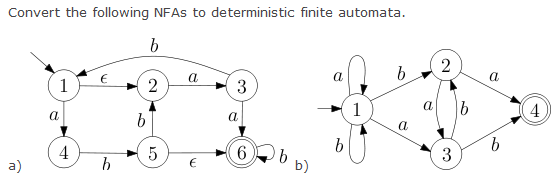 Exercise: first, nullable
For each of the following languages find the first set. Determine if the language is nullable.
(a|b)*(b|d)((c|a|d)* | a*) 

language given by automaton:
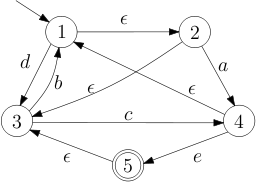 Minimization: Merge States
We should only limit the freedom of merge if we have evidence that they behave differently(acceptance, or leading to different states)
When we run out of evidence, merge the rest
merge the states in the previous automaton for  (aa)* | (aaa)*
Automated Construction of Lexers
let r1, r2, ..., rn be regular expressions for token classes
consider combined regular expression:  (r1 | r2 | ... | rn )*
recursively map a regular expression to a non-deterministic automaton A1
eliminate epsilon transitions from A1 by adding more edges  A2
determinize  A2 using the subset construction  A3
minimize A3 to reduce its size  A4
the result only checks that input can be split into tokens, does not say how!
so, must maintain different final states for different tokens
and, must remember last accepting state to know when to return token and to implement the longest match rule
we can implement an automaton using a big array or a map for transitions
Making (r1|r2|...|rn ) work as Lexer
Modify state machine 
for each accepting state specify the token recognized (but do not stop)
use token class priority if multiple options
for longest match rule: remember last token and input position for last accepted state
when no accepting state can be reached (effectively: when we are in a trap state)
revert position to last accepted state
return last accepted token
Exercise: Build Lexical Analyzer Part
For these two tokens, using longest match,
where first has the priority:
  binaryToken ::= (z|1)*   ternaryToken ::= (0|1|2)*
1111z1021z1 
Lexical Analyzer
binaryToken ::= (z|1)* ternaryToken ::= (0|1|2)*
1111z1021z1 
Exercise: Realistic Integer Literals
Integer literals are in three forms in Scala: decimal, hexadecimal and octal. The compiler discriminates different classes from their beginning. 
Decimal integers are started with a non-zero digit. 
Hexadecimal numbers begin with 0x or 0X and may contain the digits from 0 through 9 as well as upper or lowercase digits A to F afterwards. 
If the integer number starts with zero, it is in octal representation so it can contain only digits 0 through 7. 
l or L at the end of the literal shows the number is Long. 
Draw a single DFA that accepts all the allowable integer literals.
Write the corresponding regular expression.
Exercise
Let L be the language of strings A = {<, =} defined by regexp   (<|=| <====*), that is,L contains <,=, and words <=n for n>2.
Construct a DFA that accepts L
Describe how the lexical analyzer will tokenize the following inputs.
1) <=====
2) ==<==<==<==<==
3) <=====<
More Questions
Find automaton or regular expression for:
Sequence of open and closed parentheses of even length?
as many digits  before as after decimal point?
Sequence of balanced parentheses	( ( () )  ())	- balanced  ( ) ) ( ( )  	- not balanced
Comment as a sequence of space,LF,TAB, and comments from // until LF
Nested comments like     /*  ... /*   */  … */
Automaton that Claims to Recognize{ anbn  | n >= 0 }
We can make it deterministic
Let the result have K states
Feed it a, aa, aaa, ….
   consider the states it ends up in
Limitations of Regular Languages
Every automaton can be made deterministic
Automaton has finite memory, cannot count
Deterministic automaton from a given state behaves always the same
If a string is too long, deterministic automaton will repeat its behavior
say A accepted an bn for all n, and has K states
Context-Free Grammars
Σ  - terminals
Symbols with recursive defs - nonterminals
Rules are of form  N ::= vv is sequence of terminals and non-terminals
Derivation starts from a starting symbol
Replaces non-terminals with right hand side
terminals and 
non-terminals
Balanced Parentheses Grammar
Sequence of balanced parentheses	( ( () )  ())	- balanced  	( ) ) ( ( )  	- not balanced
Remember While Syntax
program ::= statmt* 
statmt ::= println( stringConst , ident )
             | ident = expr
             | if ( expr ) statmt (else statmt)?
             | while ( expr ) statmt             | { statmt* } 
expr ::= intLiteral | ident
          | expr (&& | < | == | + | - | * | / | % ) expr          | ! expr | - expr
Eliminating Additional Notation
Grouping alternatives
s ::= P | Q    instead of		s ::= P					s ::= Q
Parenthesis notation
	expr (&& | < | == | + | - | * | / | % ) expr
Kleene star within grammars
	{ statmt* }
Optional parts
	if ( expr ) statmt (else statmt)?